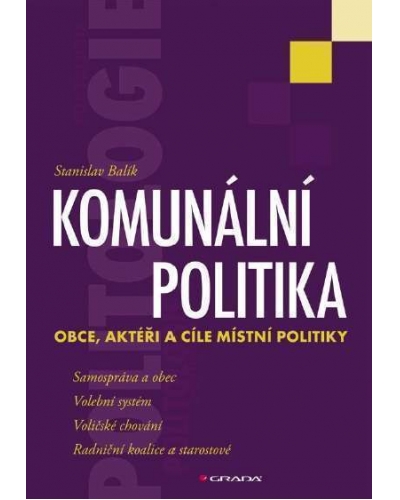 Specifika výzkumu regionální a lokální politiky
Jakub Čapek
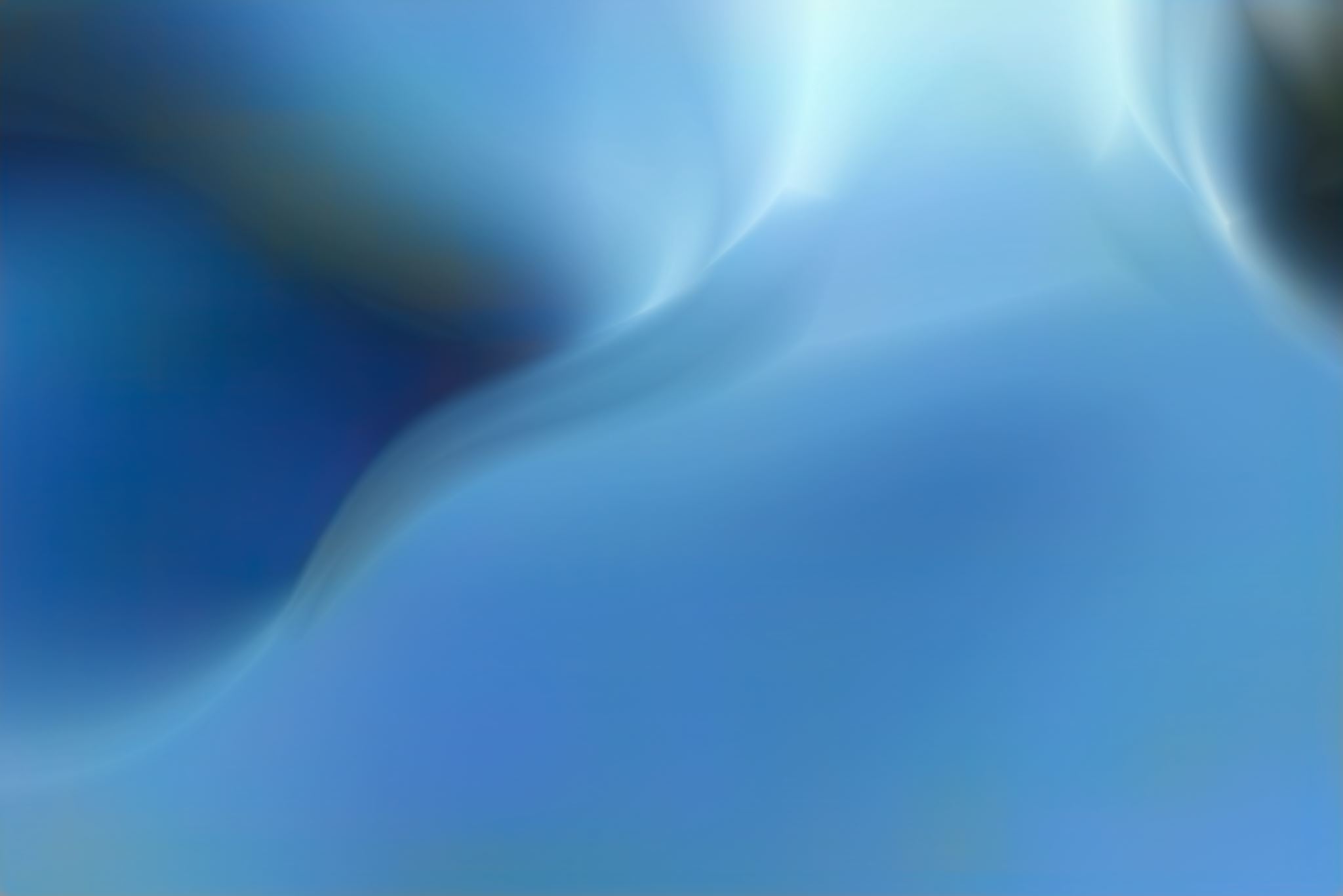 Obsah přednášky
Hned na začátku jasně vymezit výzkumný problém, otázky, hypotézy,  proměnné

Nezapomenout na to, co chci zkoumat

Promyslet nástrahy, které výzkum skýtá: 
dostupnost dat
velikost vzorku
časové období, aktuálnost
závislost na lidském faktoru
Metodologie
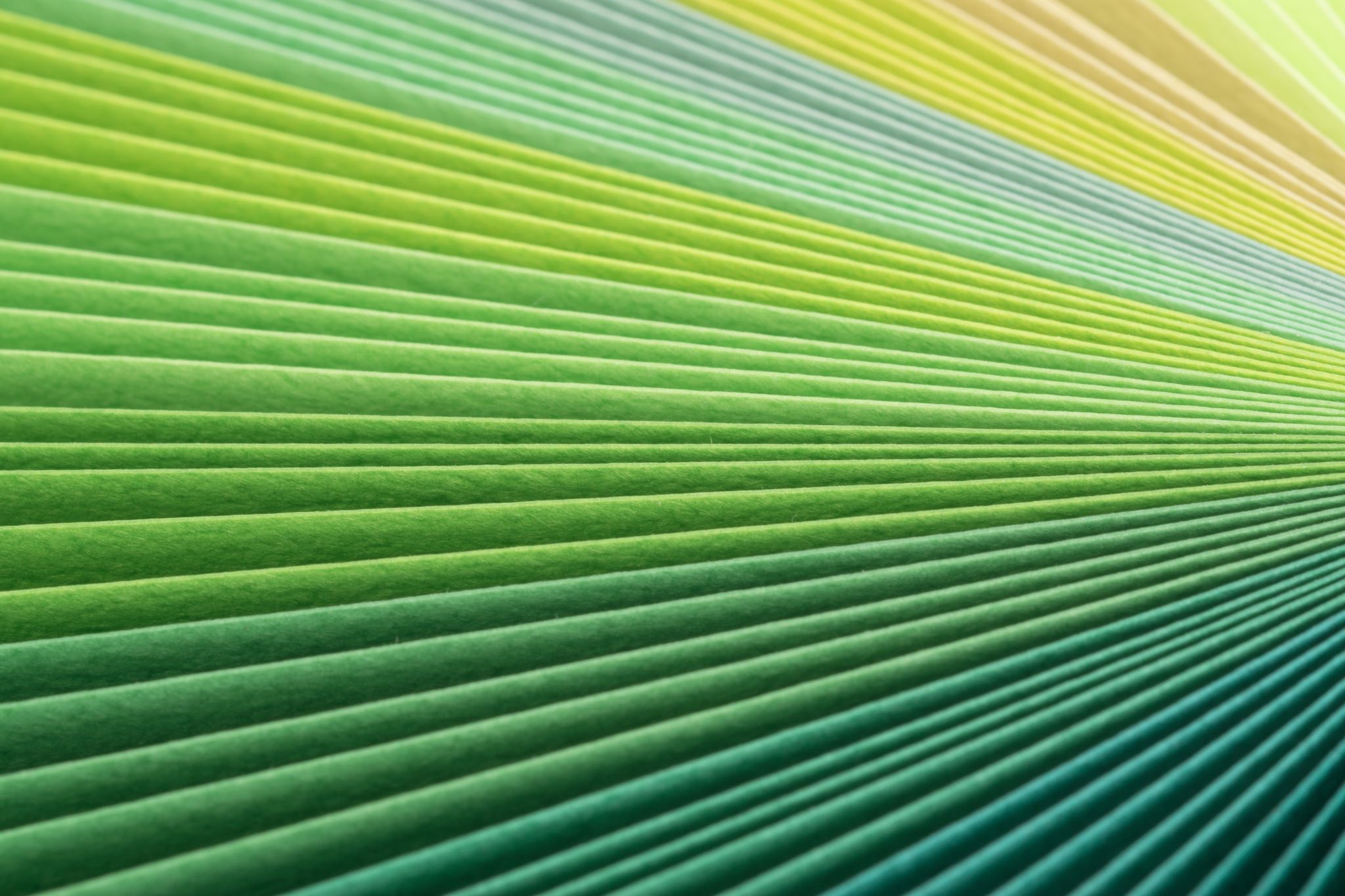 Metodologie
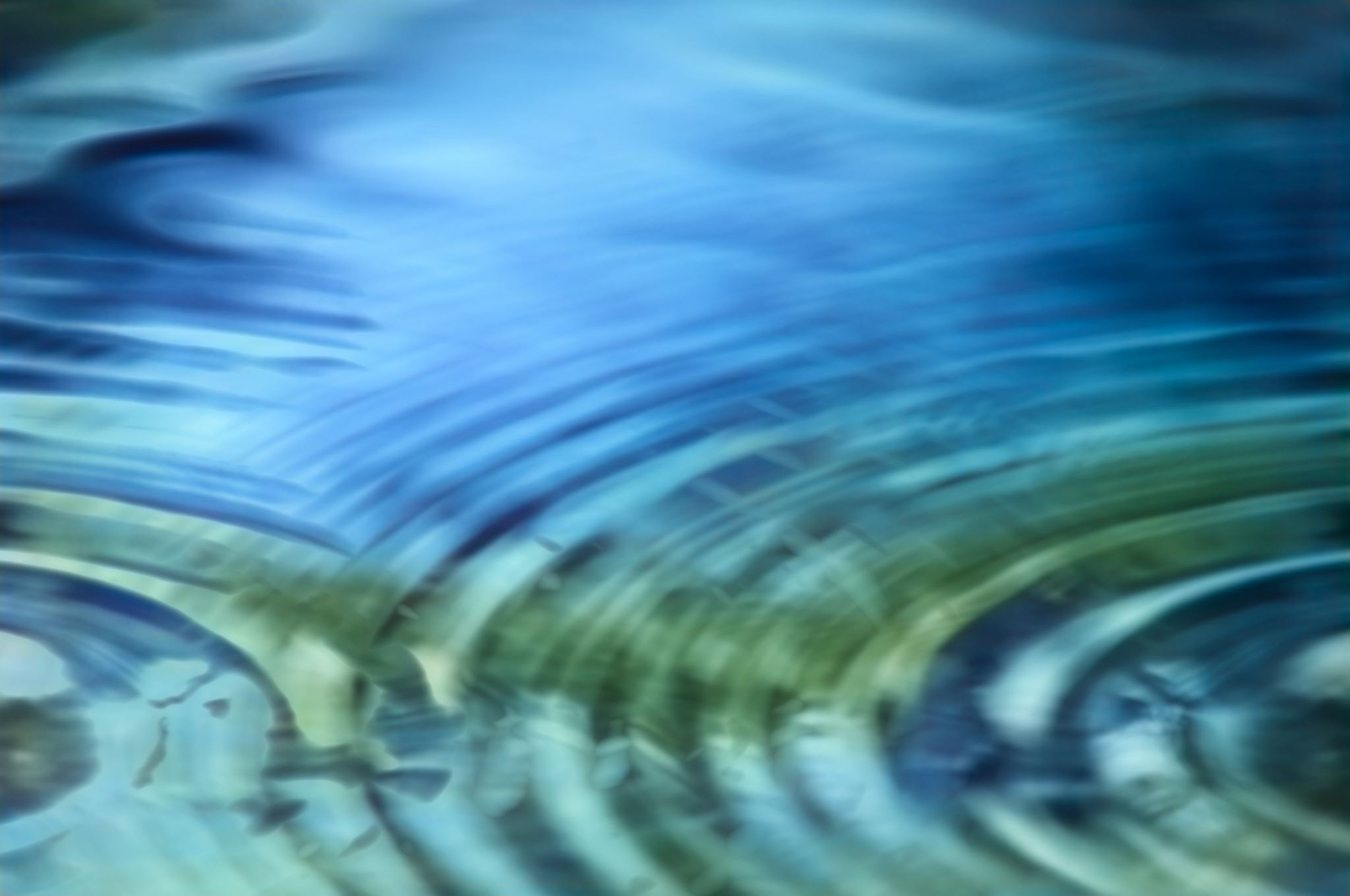 Možnosti – co zkoumat?
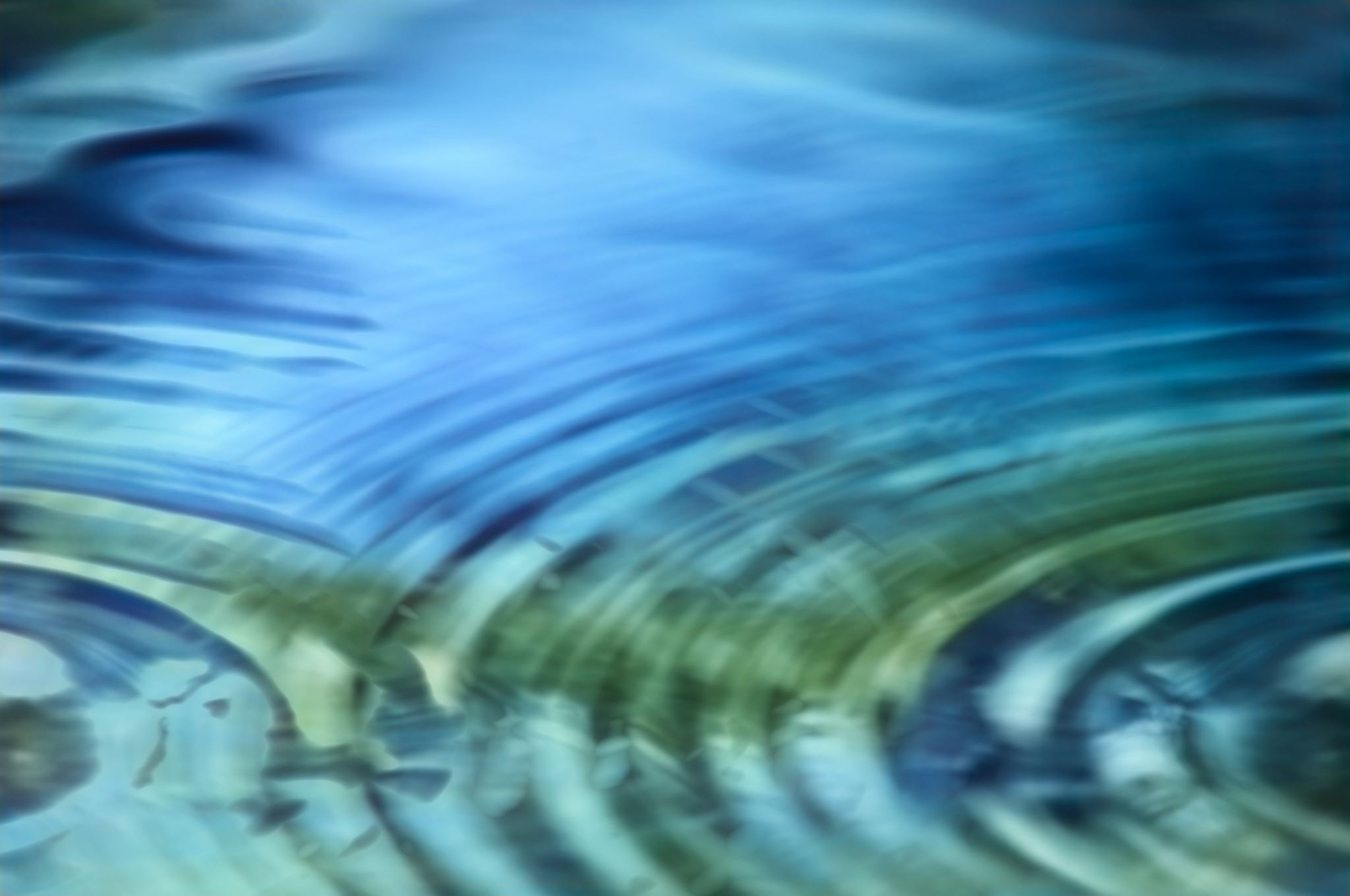 Možnosti – co zkoumat?
Překážky a limity
Specifika české komunální politiky (vysoký počet obcí – problém se zobecněním, velký objem dat k analýze, volební systém)

Nedostupná data
Respondenti (jejich odpor k vyjadřování se na diktafon)
Problém “nezávislého” pozorování
Často nutnost znalosti místního prostředí

Chybějící zkušenosti s využíváním programů (pro kvantitativní analýzu nebo správu rozhovorů) 
“Věda pro vědu”
Zdroje pro výzkum
Obecně 
Google scholar, Web of Science, Scopus, CEEOL (obsahuje články ze střední a východní Evropy – obzvlášť užitečné při zkoumání komunální politiky)

Zákony

Prezentace z Úvodu do empirického výzkumu a jiných předmětů 
Zdroje pro výzkum
Kvantitativní
Volby.cz, data z ČSÚ
Databáze spravované jednotlivci (Bernardova databáze kandidátů do komunálních voleb, Balíkova databáze starostů z roku 2014)
Kvalitativní
Zápisy ze zastupitelstev
Přímá účast na zasedáních
Rozhovory s aktéry (politici, obyvatelé obce, straničtí koordinátoři)
Mediální výstupy (hlavně ve větších městech), obecní zpravodaj, kronika obce
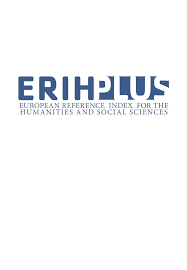 Případová studie – články v české komunální a krajské politice
Vyhledávání v českých časopisech a indexovaných databázích (WoS, Scopus, Erih plus)

Všechny články od roku 1993-součastnost
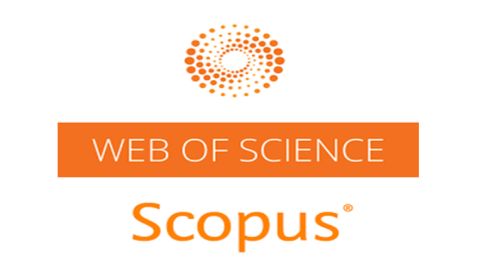 Limity výzkumu
Snaha o vymezení komunální a regionální politiky pomocí klíčových slov
Z databáze vypadnou články, které se zaměřují na “niche” témata případně autoři se specifickou volbou klíčových slov

Neexistence všeobecně uznávané definice komunální/regionální politiky
U komunální politiky lze vycházet například z Balíka a jeho učebnice komunální politiky (2009) 

U regionální/krajské politiky, je těžší definici o něco opřít
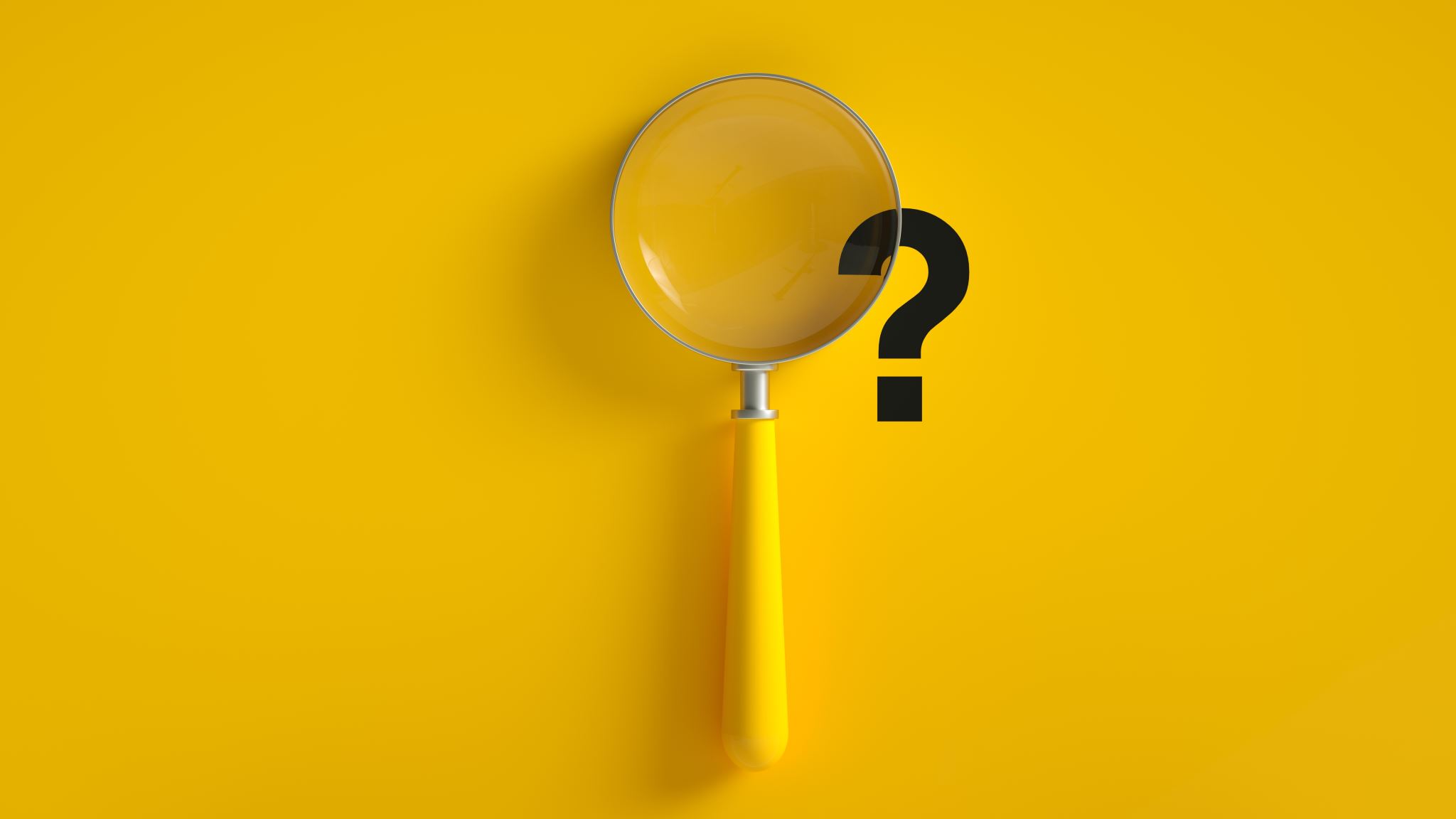 Postup
Jaká byste volili klíčová slova pro vyhledávání článků věnovaných komunální nebo regionální politice?
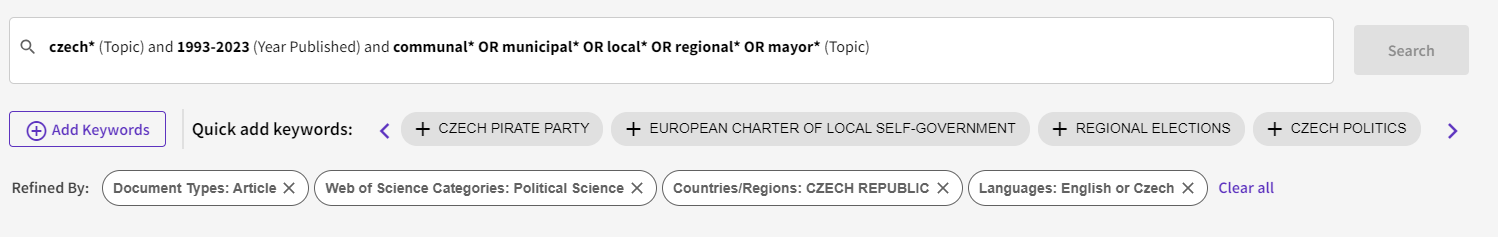 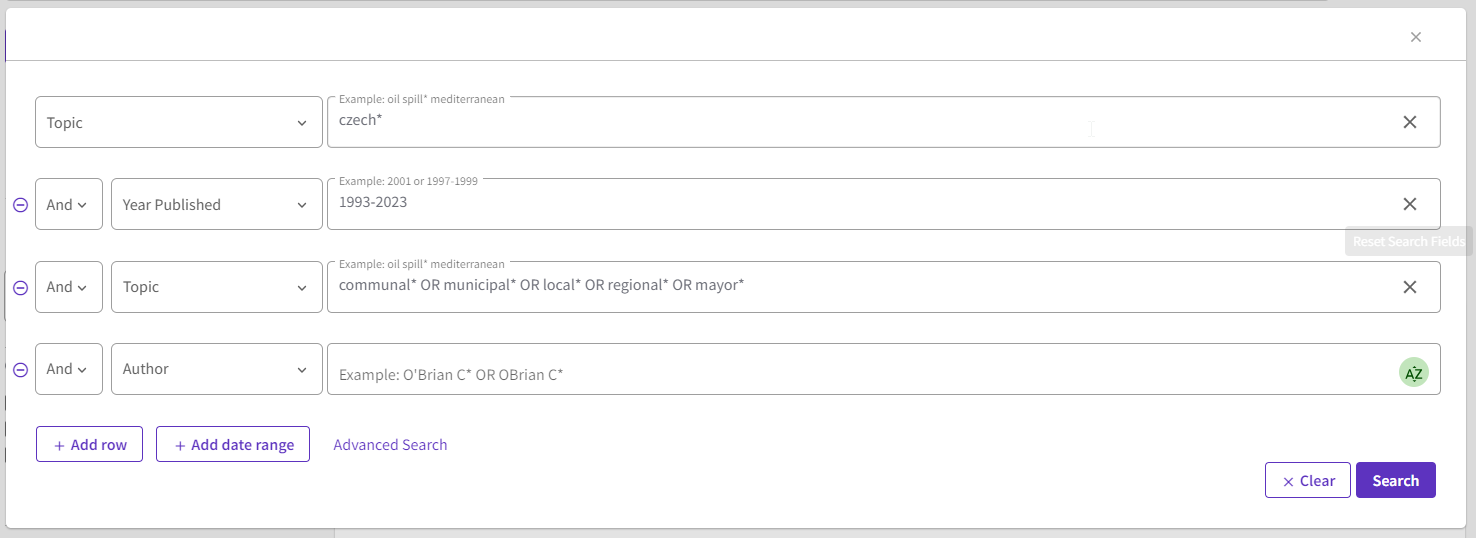